The 22+ Adult High School Diploma Program Provider Application
March 12, 2015
Today’s Presenters
Paul Preston, 22+ Adult High School Diploma Program Administrator

Faith Behringer, Assistant Director, Office of Quality School Choice

Russ Howard, Project Manager
Today’s Webinar Outcomes
Participants know how to submit a request to access the Adult Learner web system through the SAFE web portal.
Participants know how to complete all sections of  the 22+ Adult High School Diploma Program application.
Participants know how to submit the 22+ Adult High School Diploma Program application.
Vision
Providers having access to a comprehensive system where adult learners can earn a high school diploma.
[Speaker Notes: Our vision is for providers and adult learners having easy access to dependable, user-friendly, high quality computerized provider and student (adult learner) applications and high quality, clear and accurate technical supports, guidance documents, forms, manuals, FAQs, etc.]
Mission
To assist in the development, growth and expansion of high quality educational programs for adult learners seeking to obtain a high school diploma and to assure the availability of such programs in approved educational institutions outlined in Revised Code sections 3314.38, 3317.23, 3317.24 and 3345.86.
Program Outcome
Adult Learners Earning High School Diplomas
Questions?
Please submit questions throughout the presentation via the chat feature.
[Speaker Notes: Please feel welcome to submit questions via the chat feature throughout the presentation.]
Eligible Providers
The following Ohio educational institutions are eligible to be providers:
A charter school that operates a dropout prevention and recovery program;
A city, local or exempted village school district that operates a dropout prevention and recovery program;
A joint vocational school district that operates an adult program; or
A community college, university branch, technical college or state community college.
[Speaker Notes: Per 3301-45-02 Definitions (D) “Educational institution” or “provider” means a community school that operates a dropout prevention and recovery program; a city, local, or exempted village school district that operates a dropout prevention and recovery program; a joint vocational school district that operates an adult education program; or a community college, university branch, technical college or state community college.]
Provider Application Roles
The following OEDS roles are needed to complete a Provider application for Public Schools: 
HSD Nominator – completes the application
Superintendent, Superintendent Designee – submits the application
These roles are assigned by your educational institution’s OEDS Program Administrator
[Speaker Notes: These roles are assigned by the educational institution’s OEDS Program Administrator]
Provider Application Roles
The following OEDS roles are needed to complete a Provider application for  Institutes of Higher Education:
HSD Nominator – completes the application
HSD Authorizer – submits the application
These roles are assigned by your educational institution’s OEDS Program Administrator
[Speaker Notes: These roles are assigned by the educational institution’s OEDS Program Administrator]
Access to the 22+ Adult High School Diploma Program
Providers may request access to the 22+ Adult High School Diploma Program as follows:
Access your SAFE Account via the Ohio Department of Education website
Request access to the “Adult Learner” web system
Select the Adult Learner Application
Request Membership as a HSD Provider Applicant
Enter the reason for requesting access to the 22+ Adult High School Diploma Program
Click the Submit Button
[Speaker Notes: In the reason box, you need to state that you are requesting access to the Adult Learner Web System in order to apply to become a Provider for 22+ Adult High School Diploma Program]
Login to your SAFE Account
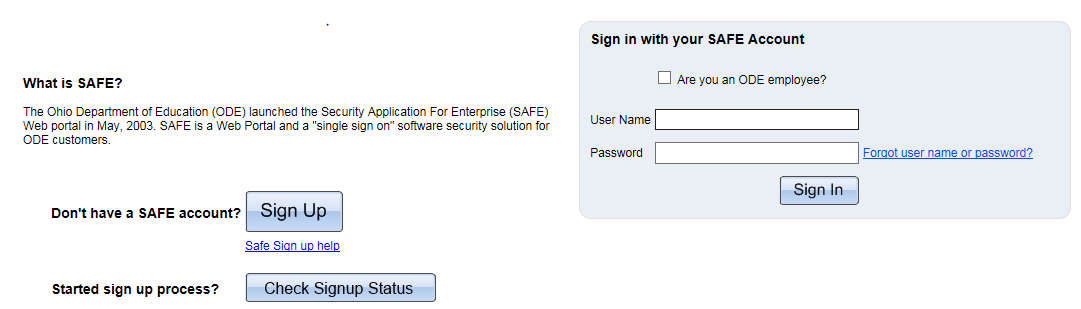 [Speaker Notes: Sign in to your SAFE account via the SAFE Account Login Page.]
Request Access to the Adult Learner Web System
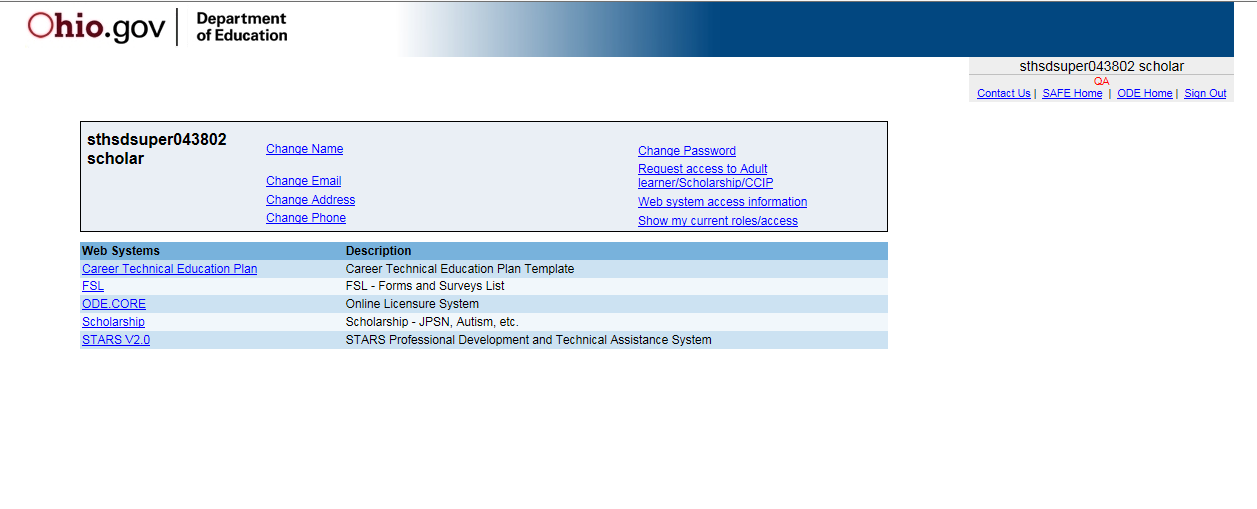 [Speaker Notes: Select Request Access to Adult Learner/Scholarship/CCIP]
SAFE Application Request
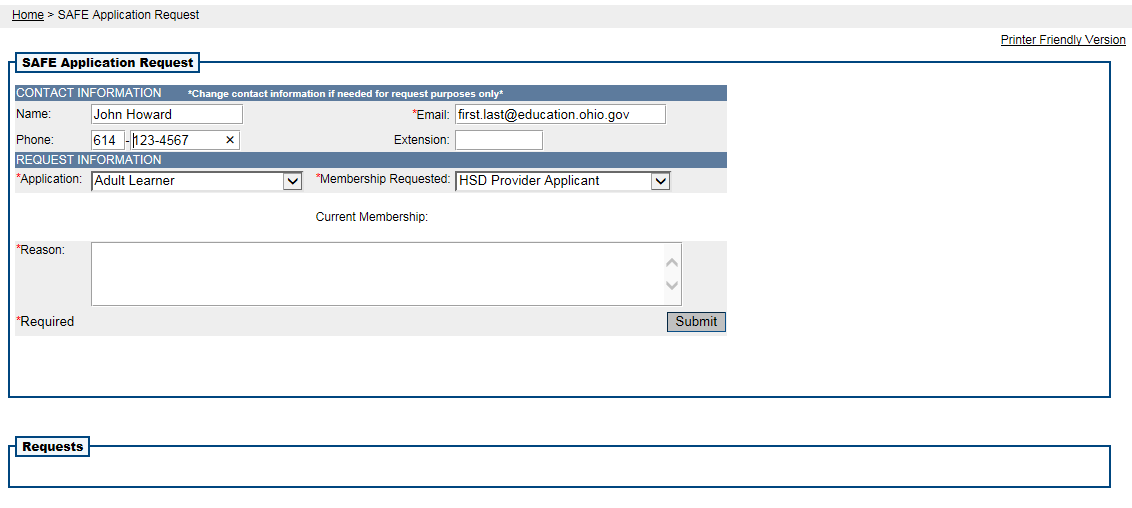 [Speaker Notes: Select Adult Learner from the Application drop down and HSD Provider Applicant  from Membership Requested drop down

In the Reason text box please define your entity (nonpublic school, public school, business owner, certificated professional, etc.) and your job title. Include the reason for requesting access to the Adult Learner Application, specifically that your educational institution would like to apply to become a Provider for the 22+ Adult High School Diploma Program.

Verify the information that you have entered and then click the Submit  button.]
Accessing the 22+ HSD Provider Application
Once access to the Adult Learner web system is approved and the required OEDS roles are assigned, eligible providers may complete and submit an application to become a provider for the 22+ Adult High School Diploma Program by clicking on the Adult Learner link.
Access the Adult Learner Web System
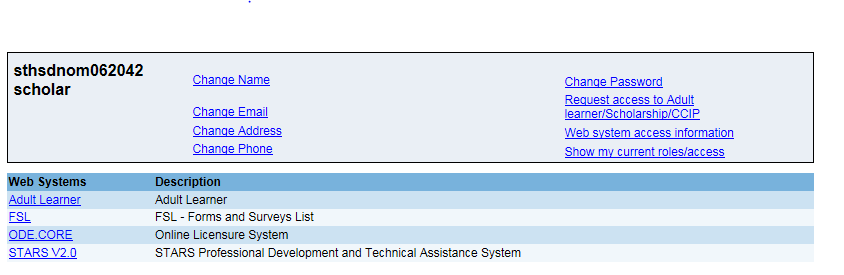 [Speaker Notes: Click on the Adult Learner web system link]
New Provider Application
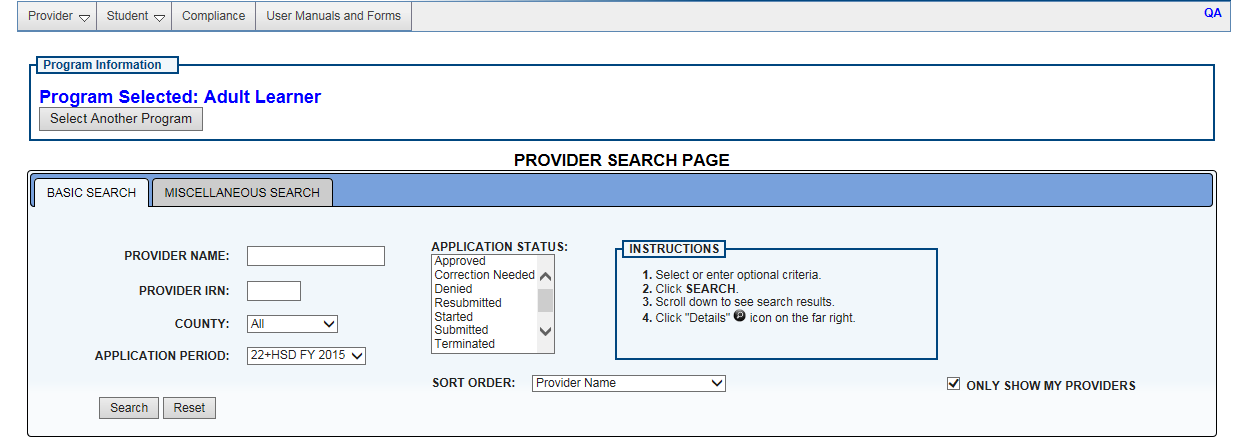 Select New Provider Application from the Provider drop down
[Speaker Notes: Click on the “Provider” drop down located in the top left corner of the page.
Select “New Provider Application”]
Agree to Provider Affidavit
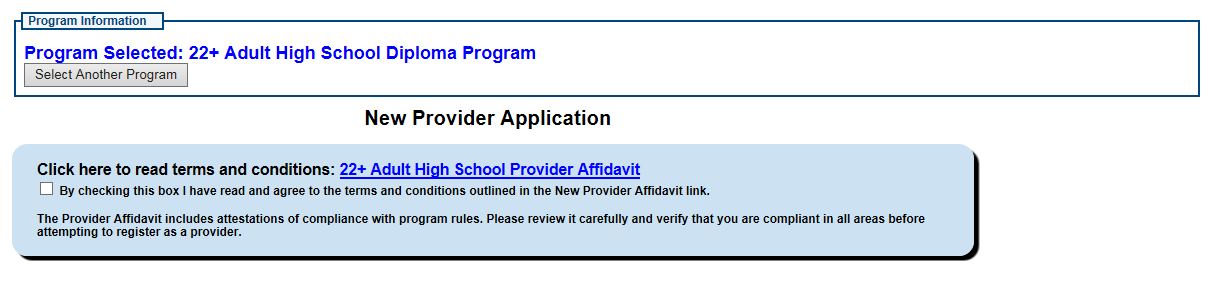 [Speaker Notes: Click here to read terms and conditions: 22+ Adult High School Provider Affidavit 

The Provider Affidavit includes attestations of compliance with program rules. Please review it carefully and verify that you are compliant in all areas before attempting to register as a provider.  

If you are compliant with the program rules, check the box to confirm that you have read and agree to the terms and conditions outlined in the New Provider Affidavit.]
Provider Affidavit
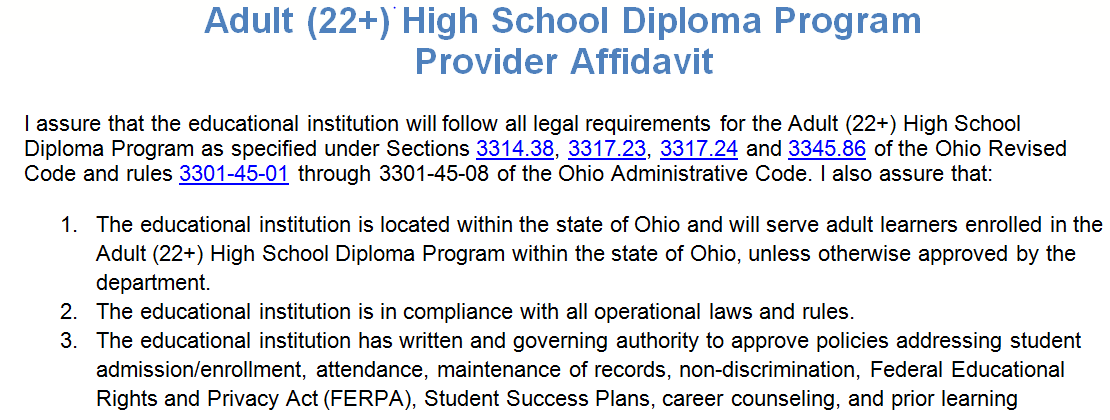 [Speaker Notes: Open the Adult (22+) High School Diploma Program Provider Affidavit document.
#7: Prior to applying to be a provider of services to adult learners under this program, the governing authority of a community school that operates a dropout prevention and recovery program shall complete the contract modification process as required by the entity’s sponsor]
Start Application
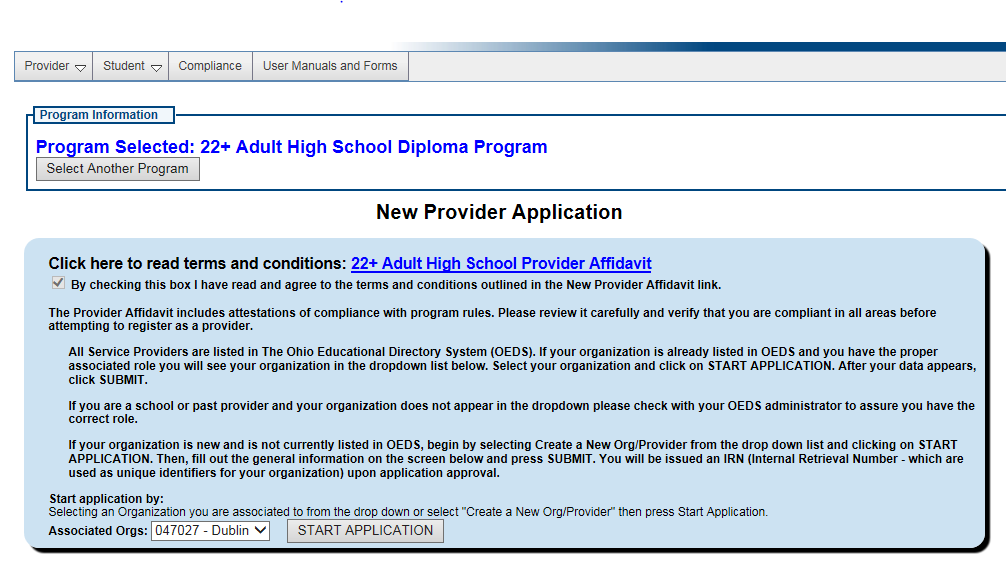 Press Start Application
Select your organization
[Speaker Notes: Note: The information in this slide and subsequent slides is only sample data from our test environment and is strictly for informational purposes only.

Select the organization you are associated with from the Associated Orgs drop down or select Create a New Org/Provider

Click the Start Application  button to start the application]
Verify Organization Information
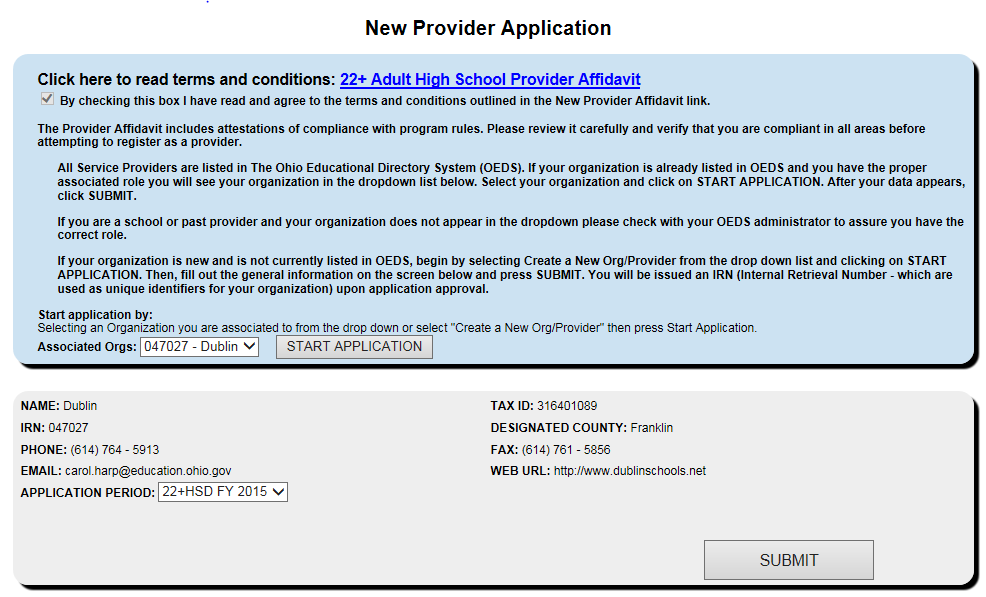 [Speaker Notes: Verify the information for your organization is correct. Contact your OEDS Program Administrator if any changes are required.

Click the Submit  button to continue with your application]
General Information Tab
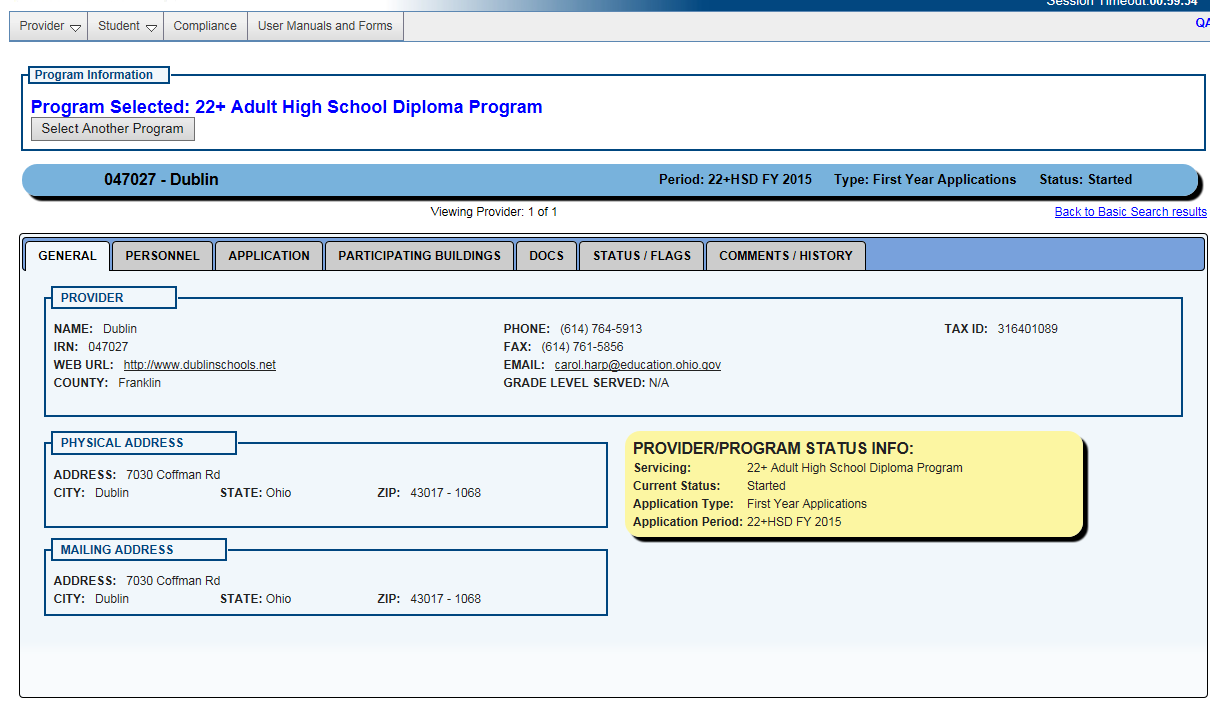 Personnel Tab
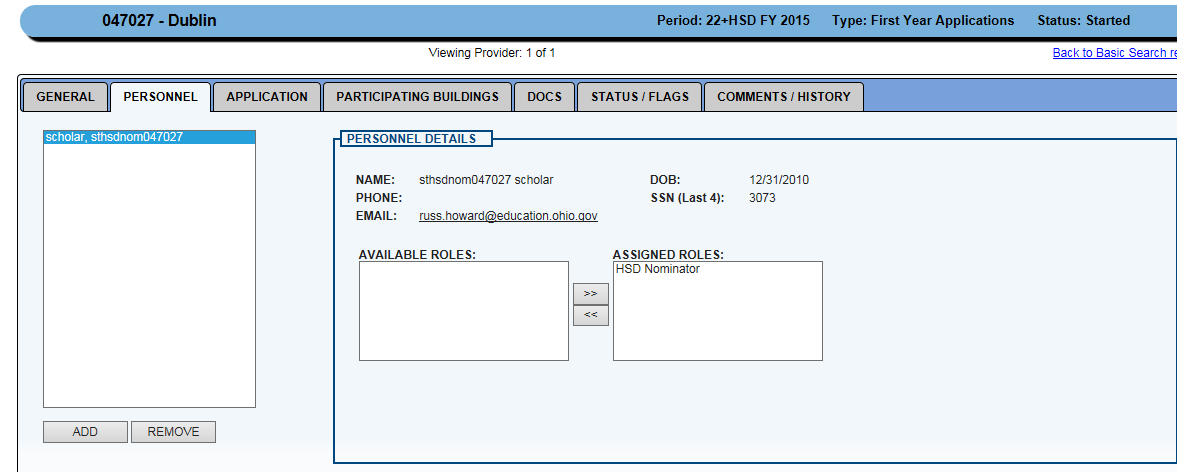 [Speaker Notes: Explain the HSD Nominator role and that other users can be assigned as HSD Nominators. This role can also be revoked.]
Application Tab - Question 1
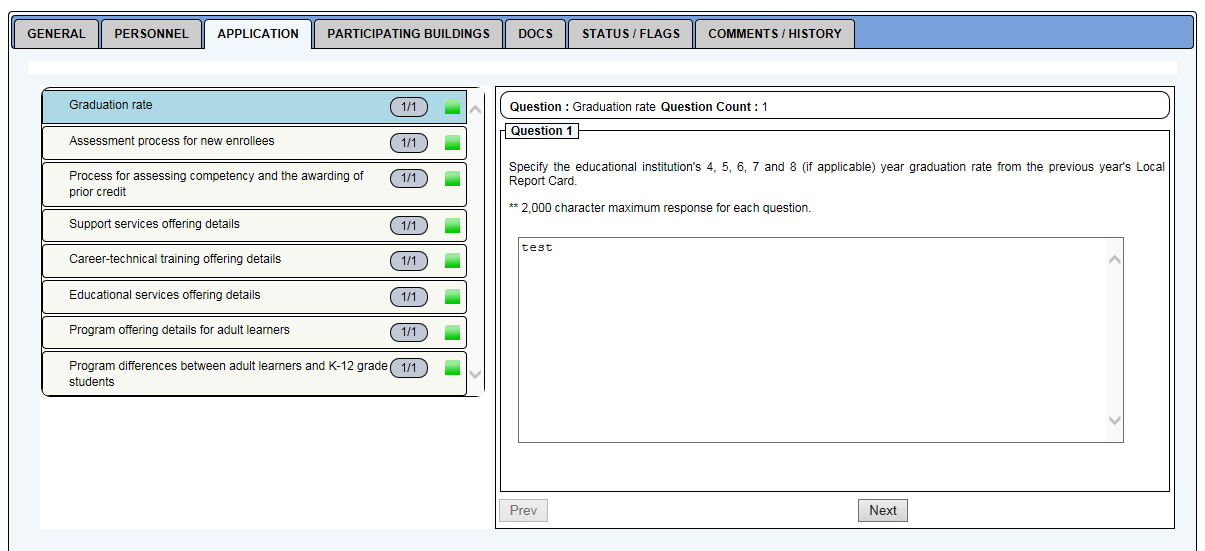 Provider Application Response to Graduation Rate
[Speaker Notes: The required responses in the application tab are executive summaries of the required documents that must be uploaded.  The supporting documents must be completely realized processes for each question.  The graduation rate will require the applicant to upload that portion of their local report card.  

Specify the educational institution's 4, 5, 6, 7 and 8 (if applicable) year graduation rate from the previous year's Local Report Card. * Supporting documents will need to be uploaded via the DOCS tab. 

** 2,000 character maximum response for each question.

Statewide Average based on the local Report Card

LEA only the district Report Cards.

NA for JVSD and local college.
For colleges or JVSDs, this section would be not applicable as they would not receive a report card.]
Application Tab - Question 2
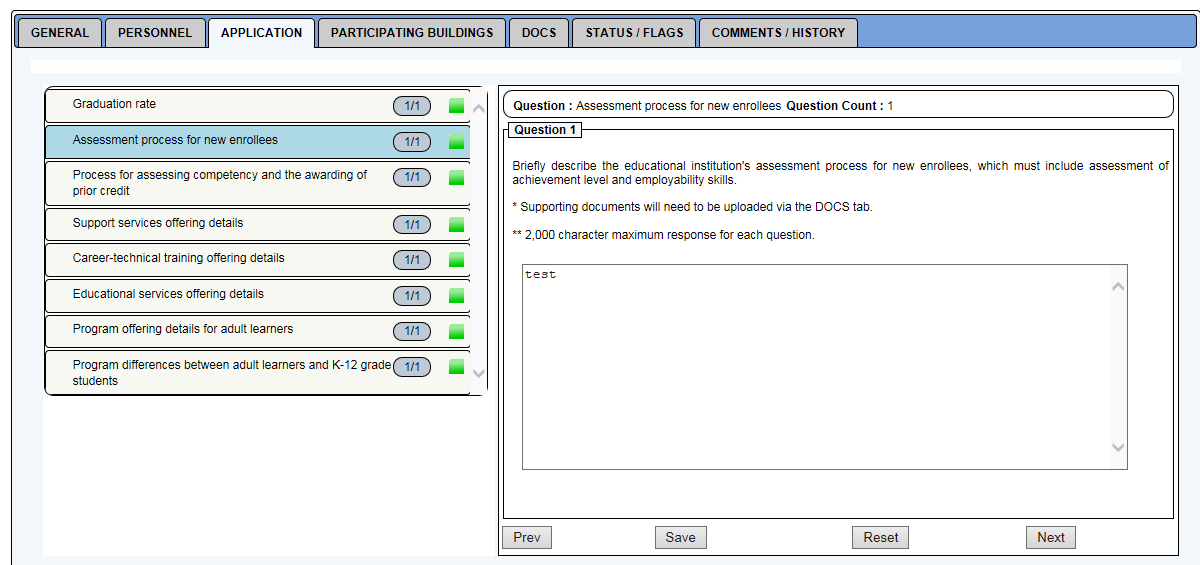 Provider Application Response to assessment process for new enrollees
[Speaker Notes: Briefly describe the educational institution's assessment process for new enrollees, which must include assessment of achievement level and employability skills. * Supporting documents will need to be uploaded via the DOCS tab. ** 2,000 character maximum response for each question.]
Application Tab - Question 3
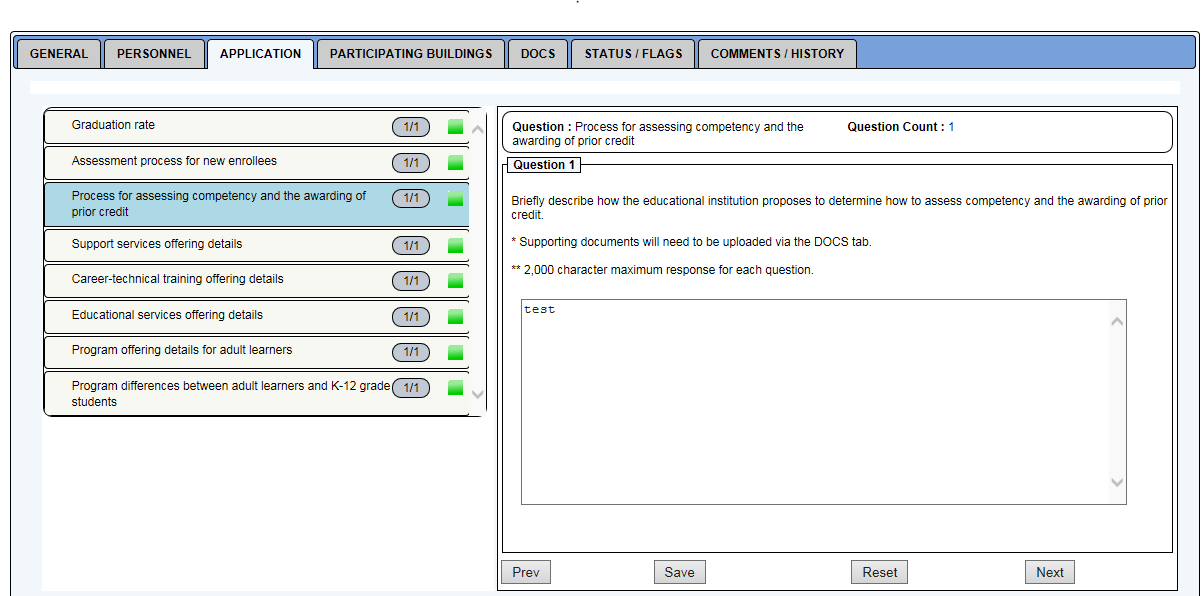 Provider Application Response to process for assessing competency and the awarding of prior credit
[Speaker Notes: Briefly describe how the educational institution proposes to determine how to assess competency and the awarding of prior credit. * Supporting documents will need to be uploaded via the DOCS tab.
** 2,000 character maximum response for each question.]
Application Tab - Question 4
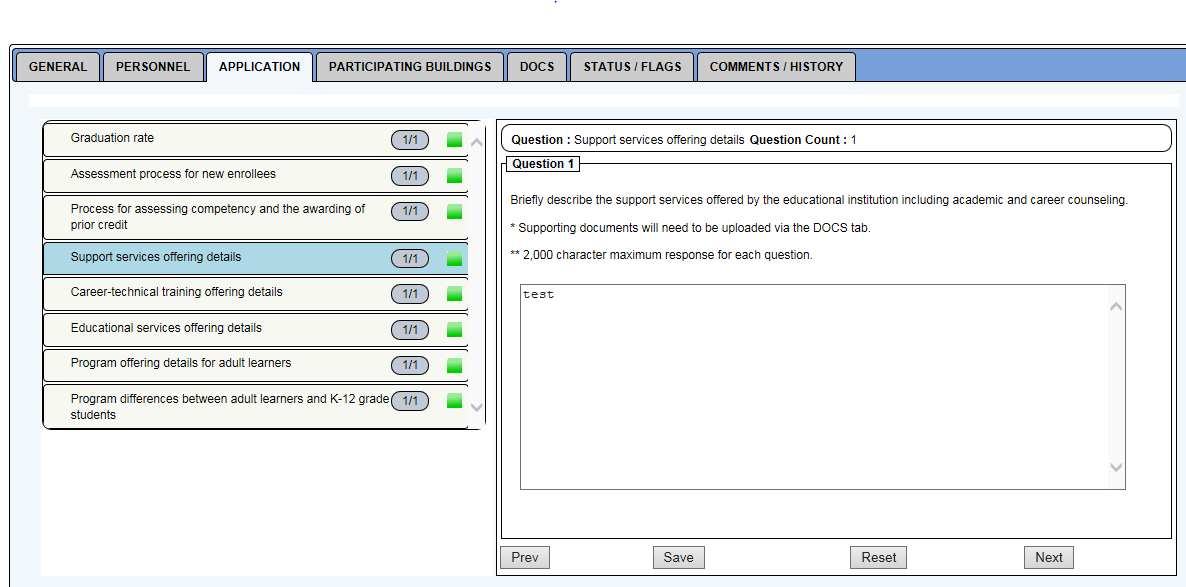 Provider Application Response to support services offering details
[Speaker Notes: Briefly describe the support services offered by the educational institution including academic and career counseling. * Supporting documents will need to be uploaded via the DOCS tab. ** 2,000 character maximum response for each question.]
Application Tab - Question 5
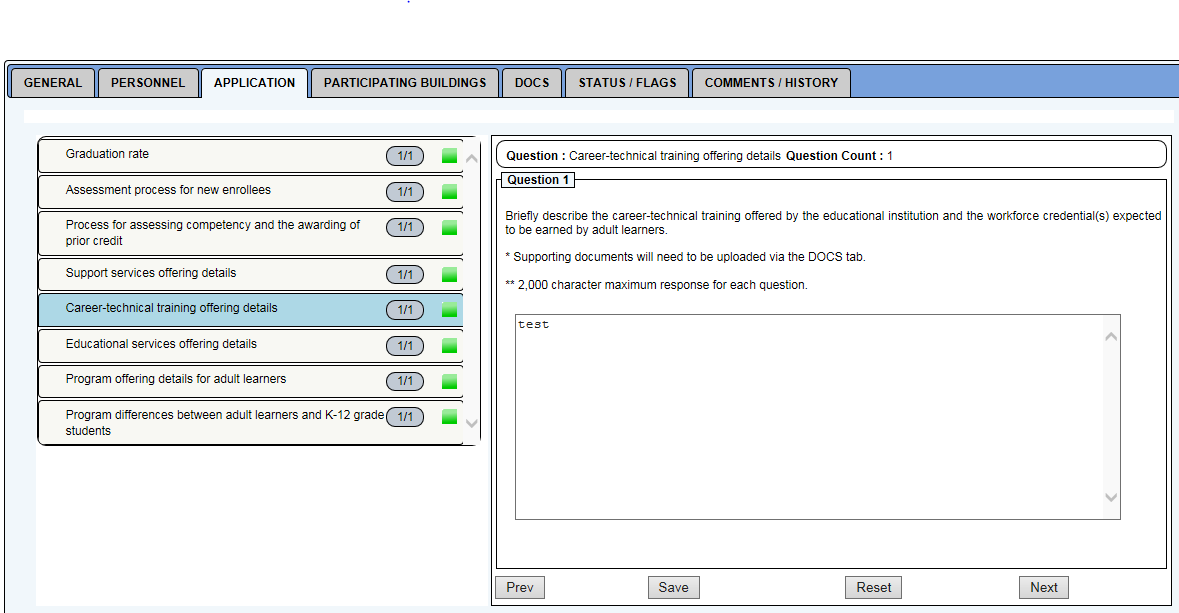 Provider Application Response to career-technical training offering details
[Speaker Notes: Briefly describe the career-technical training offered by the educational institution and the workforce credential(s) expected to be earned by adult learners. * Supporting documents will need to be uploaded via the DOCS tab. ** 2,000 character maximum response for each question.]
Application Tab - Question 6
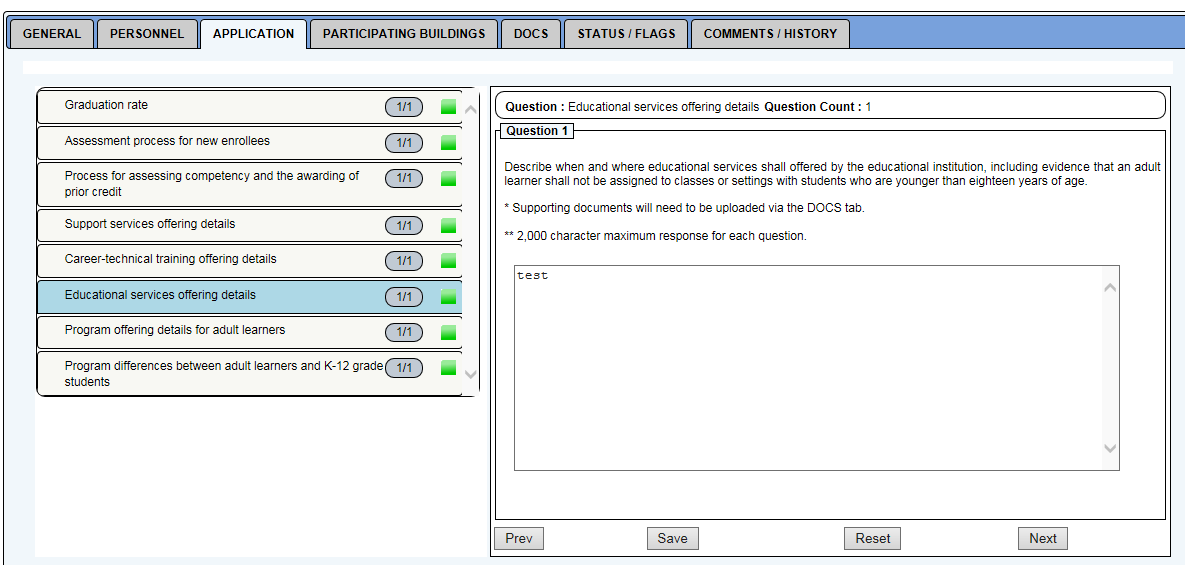 Provider Application Response to educational services offering details
[Speaker Notes: Describe when and where educational services shall offered by the educational institution, including evidence that an adult learner shall not be assigned to classes or settings with students who are younger than eighteen years of age. * Supporting documents will need to be uploaded via the DOCS tab.** 2,000 character maximum response for each question LEA only the district Report Cards.]
Application Tab - Question 7
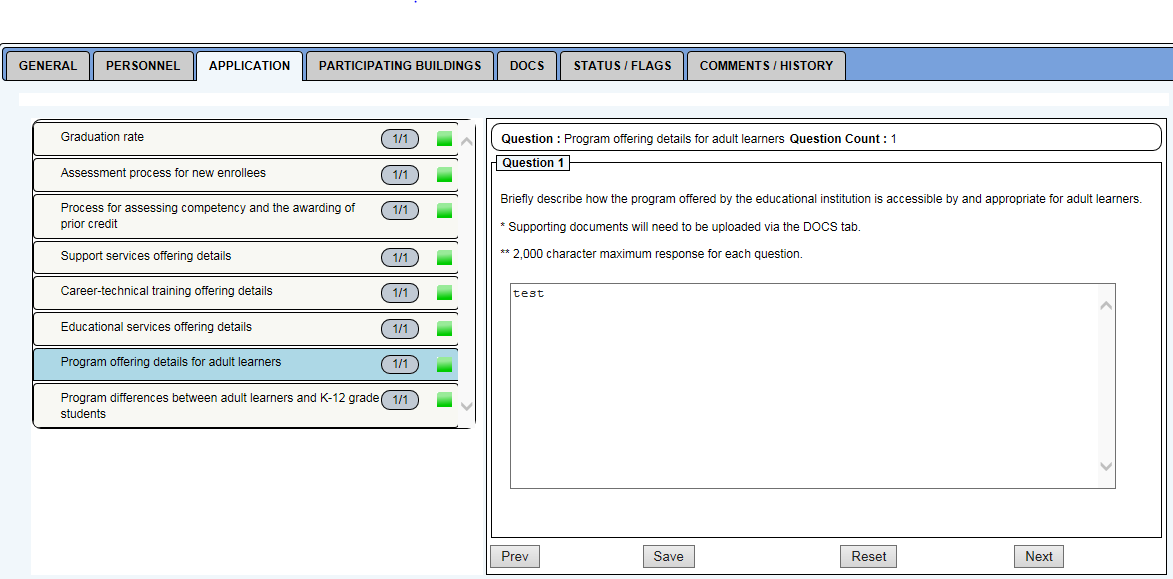 Provider Application Response to program offering details for adult learners
[Speaker Notes: Briefly describe how the program offered by the educational institution is accessible by and appropriate for adult learners. * Supporting documents will need to be uploaded via the DOCS tab.** 2,000 character maximum response for each question.]
Application Tab - Question 8
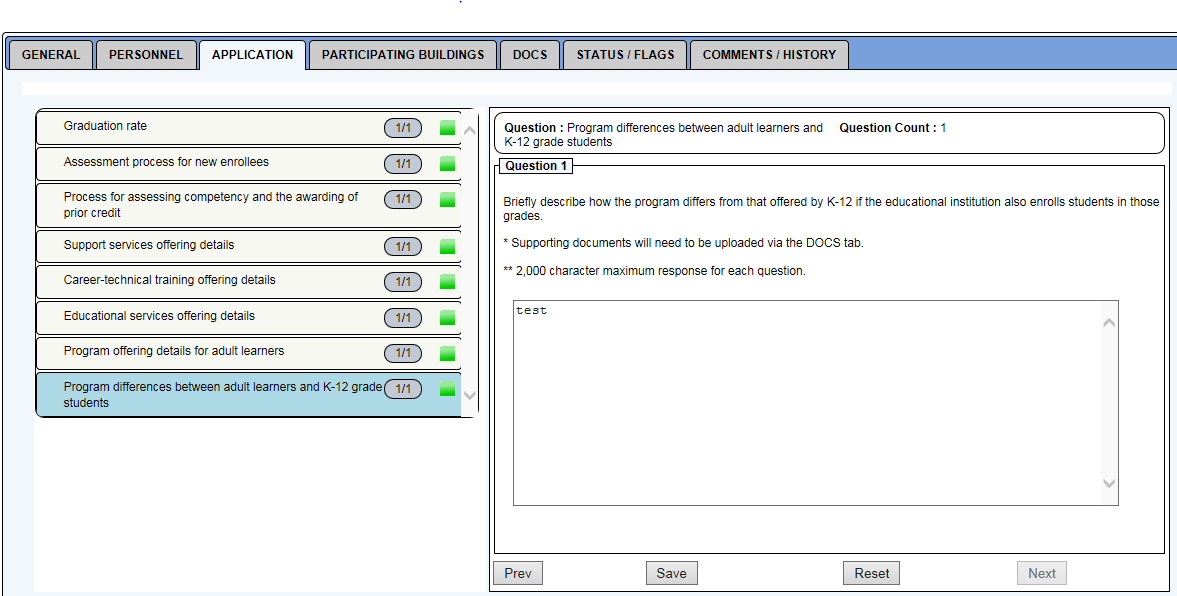 Provider Application Response to program differences between adult learners and K-12 grade students
[Speaker Notes: Briefly describe how the program differs from that offered by K-12 if the educational institution also enrolls students in those grades. * Supporting documents will need to be uploaded via the DOCS tab. ** 2,000 character maximum response for each question.]
Participating Buildings Tab
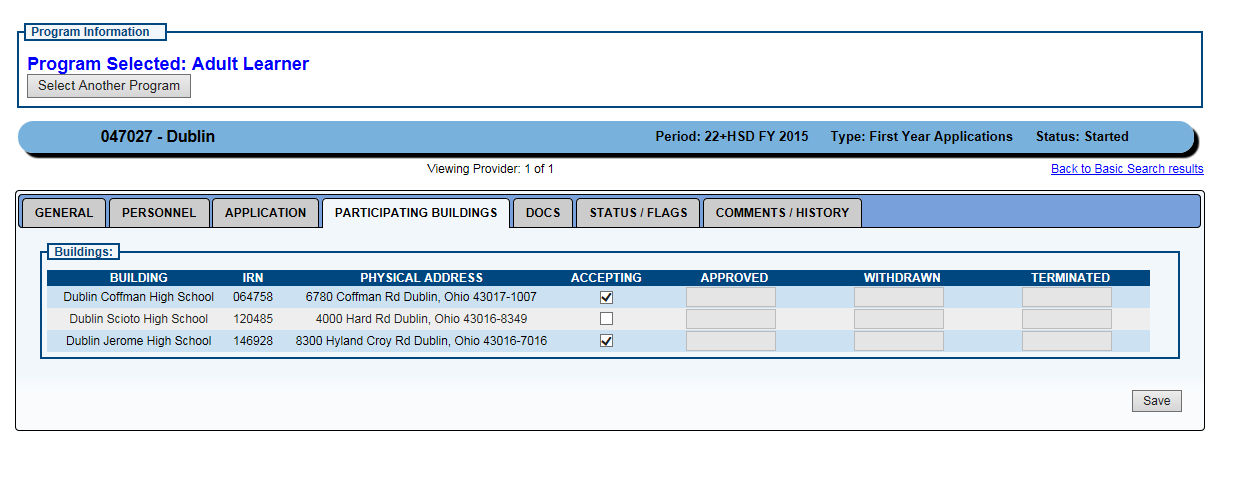 [Speaker Notes: Select the building(s) that will be accepting students for the 22+ Adult High School Diploma Program. At least one building must be selected.]
Required Documents Tab
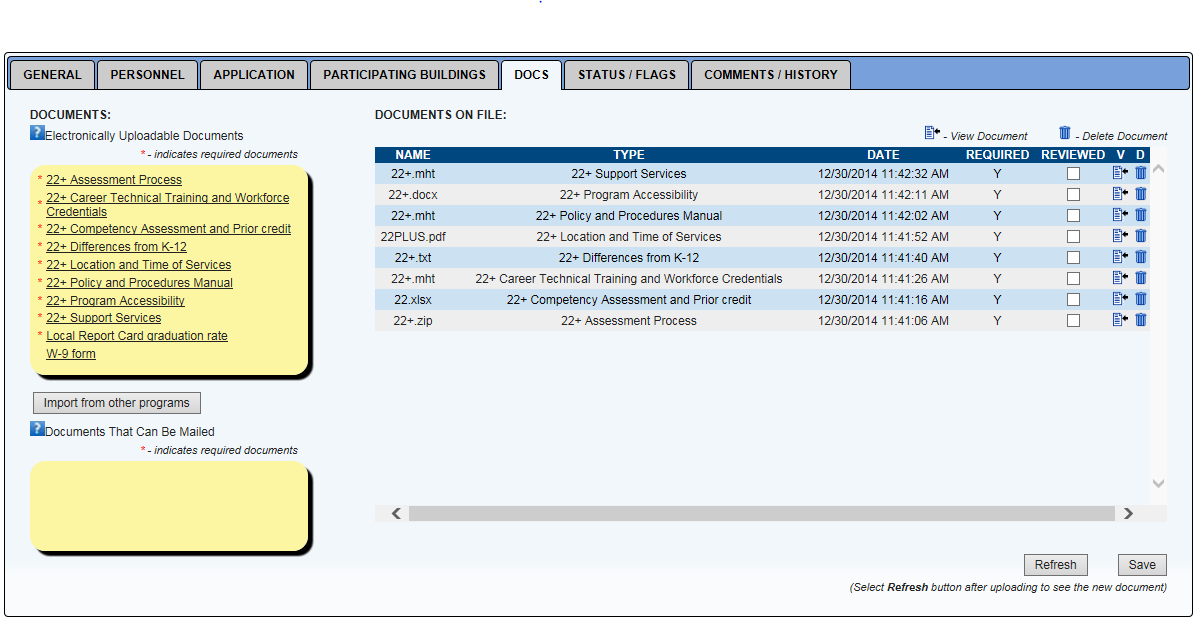 [Speaker Notes: Upload the nine required documents. The W-9 form is only required if the Tax ID field in the GENERAL tab is not populated.]
Application Status/Flags Tab
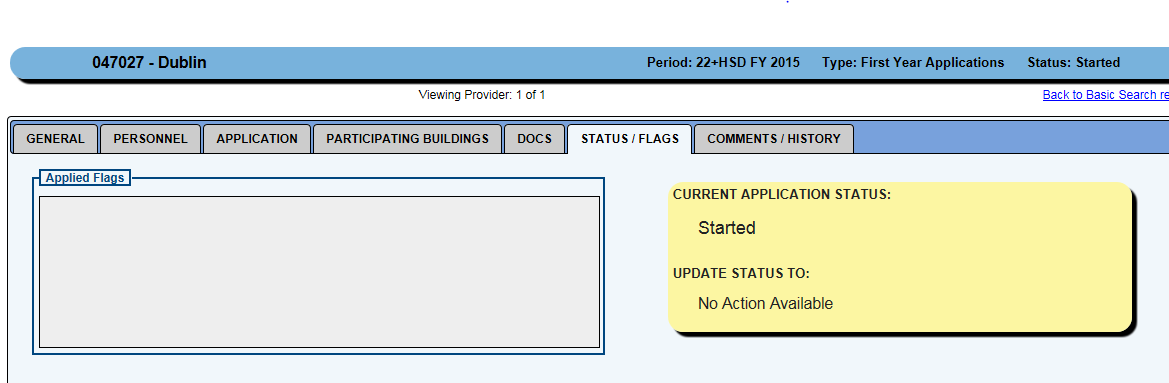 [Speaker Notes: The Status/Flags tab shows the current status of the application and available actions, as well as any flags that have been applied to the application by the Program Administrator. This is the view that the HSD Nominator sees. There are no actions available, as the HSD Nominator does not have permission to submit the application to become a provider.]
Submit The Application
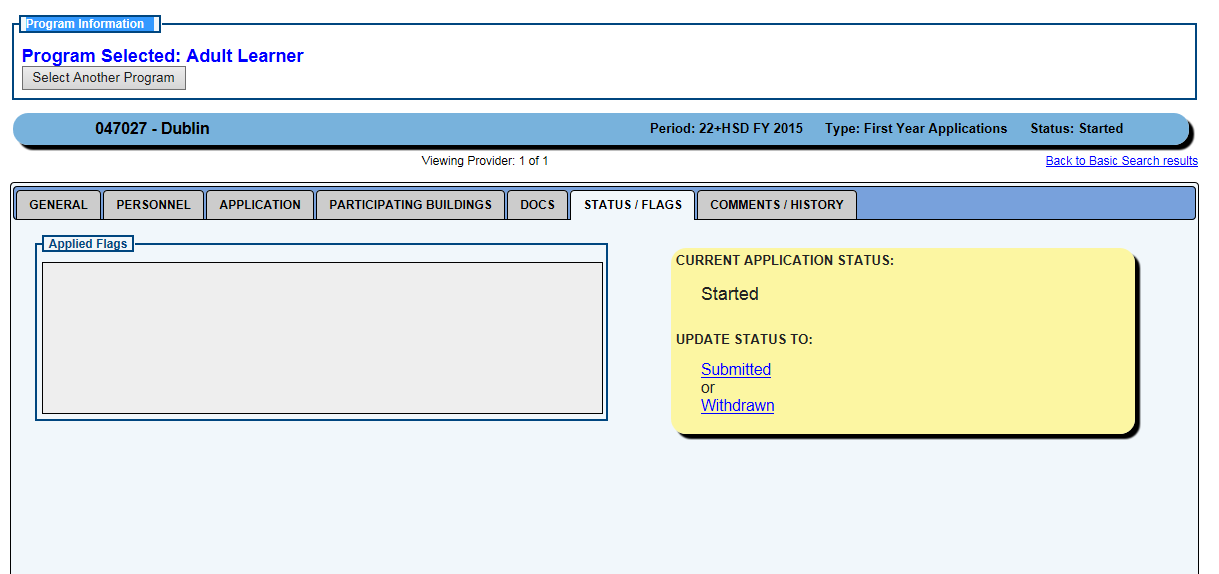 Click to Submit The Application
[Speaker Notes: Update Application Status To Submitted
 
This can only be done by the Superintendent or Superintendent Designee for Public Schools or by the HSD Authorizer for Institutes of Higher Education. This is the view that these roles see. The application should not be submitted until all the required information has been provided and reviewed.]
Comments/History Tab
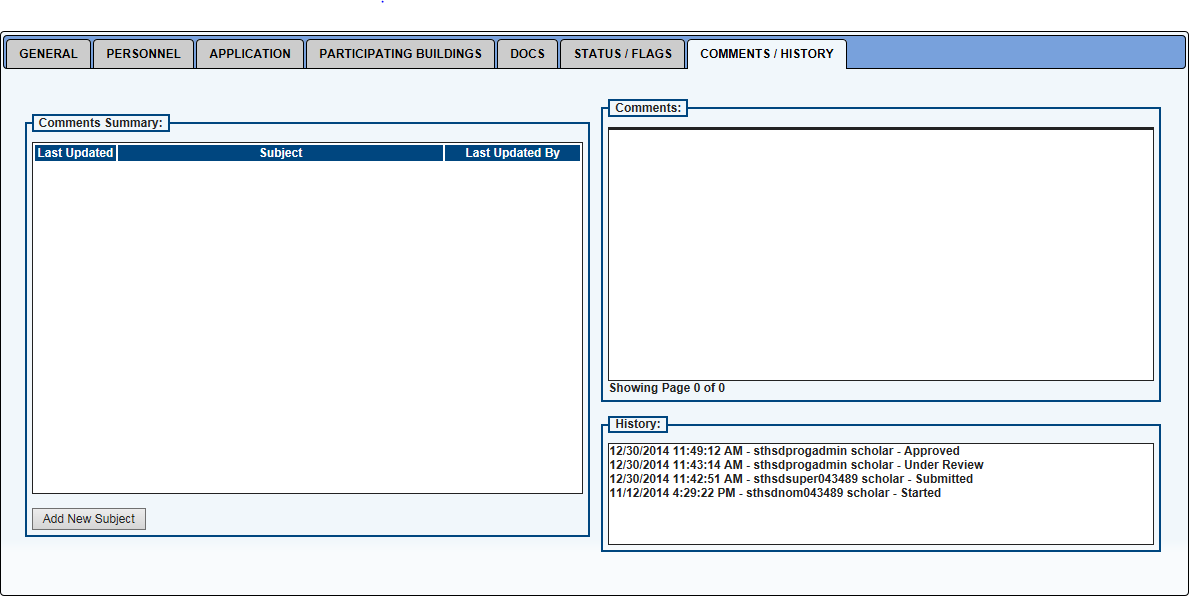 [Speaker Notes: The Comments/History tab enables comments to be entered for the attention of the Program Administrator. Please be advised that this is a public document. It also provides a history of the application as well as the current status of the application]
Provider Application Opens
The 22+ Adult High School Diploma Program Provider Application will be available on March 13, 2015.
Annual Renewal
Providers will need to renew their application annually based on renewal of funding. 

Current funding ends June 30, 2015.
22+ Adult HSD Program Contact
Paul Preston
Program Administrator
614-464-8369
paul.preston@education.ohio.gov
education.ohio.gov